ROC Curves and Operating Points
Geoff Hulten
Which Model should you use?
Mistakes have different costs:
Disease Screening – LOW FN Rate
Spam filtering        – LOW FP Rate


Conservative vs Aggressive settings:
The same application might need multiple tradeoffs
Actually the same model
 - different thresholds
Classifications and Probability Estimates
Logistic regression produces a score between 0 – 1 (probability estimate)

Use threshold to produce classification

What happens if you vary the threshold?
Example of Changing Thresholds
ROC Curve
(Receiver Operating Characteristic)
Percent of 0s classified as 1
Perfect score:
0% of 1s called 0
0% of 0s called 1
This model’s distance 
from perfect
Sweep threshold from 0 to 1
Threshold 0: ‘all’ classified as 1
Threshold 1: ‘all’ classified as 0
Percent of 1s classified as 0
Operating Points
Threshold .04
Threshold .05
Threshold .03
2) Target FN Rate
3) Explicit cost: 
FP costs 10
FN costs 1
Threshold: 0.8
 - 5FPs + 60FNs  110 cost
Threshold: 0.83
 - 4FPs + 65FNs  105 cost
Interpolate between nearest measurements:
- To achieve 30% FPR, use threshold of ~0.045
Threshold: 0.87
 - 3FPs + 90FNs  120 cost
1) Target FP Rate
Calculating ROC curves
# A helper function for calculating FN rate and FP rate across a range of thresholds

def TabulateModelPerformanceForROC(model, xValidate, yValidate):
   pointsToEvaluate = 100
   thresholds = [ x / float(pointsToEvaluate) for x in range(pointsToEvaluate + 1)]
   FPRs = []
   FNRs = []
   try:
      for threshold in thresholds:

         FPRs.append(EvaluateBinaryClassification.FalsePositiveRate(yValidate, 
		model.predict(xValidate, classificationThreshold=threshold)))

         FNRs.append(EvaluateBinaryClassification.FalseNegativeRate(yValidate, 
		model.predict(xValidate, classificationThreshold=threshold)))

   except NotImplementedError:
      raise UserWarning("The 'model' parameter must support using a 'classificationThreshold’...")
   return (FPRs, FNRs, thresholds)
Comparing Models with ROC Curves
Model 1 better than Model 2 at every FPR or FNR target
Area Under Curve (AUC)
Integrate Area under the curve

Perfect score is 1

Higher scores allow for generally better tradeoffs

AUC of 0.5 indicates model is essentially randomly guessing

AUC of < 0.5 indicates you’re doing something wrong…
Model 1 better than   Model 2 at this FNR
Model 1: AUC ~97
Model 2: AUC ~89.5
Model 1 better than Model 2 at this FPR
More ROC Comparisons
Model 1 better at low FNR
ROC Curves Cross
Model 2 better at low FPR
Zoom in on region of interest
Model 1: AUC ~97
Model 2: AUC ~93.5
Model 2:
Worse AUC
May be better at what you need…
Some Common ROC Problems
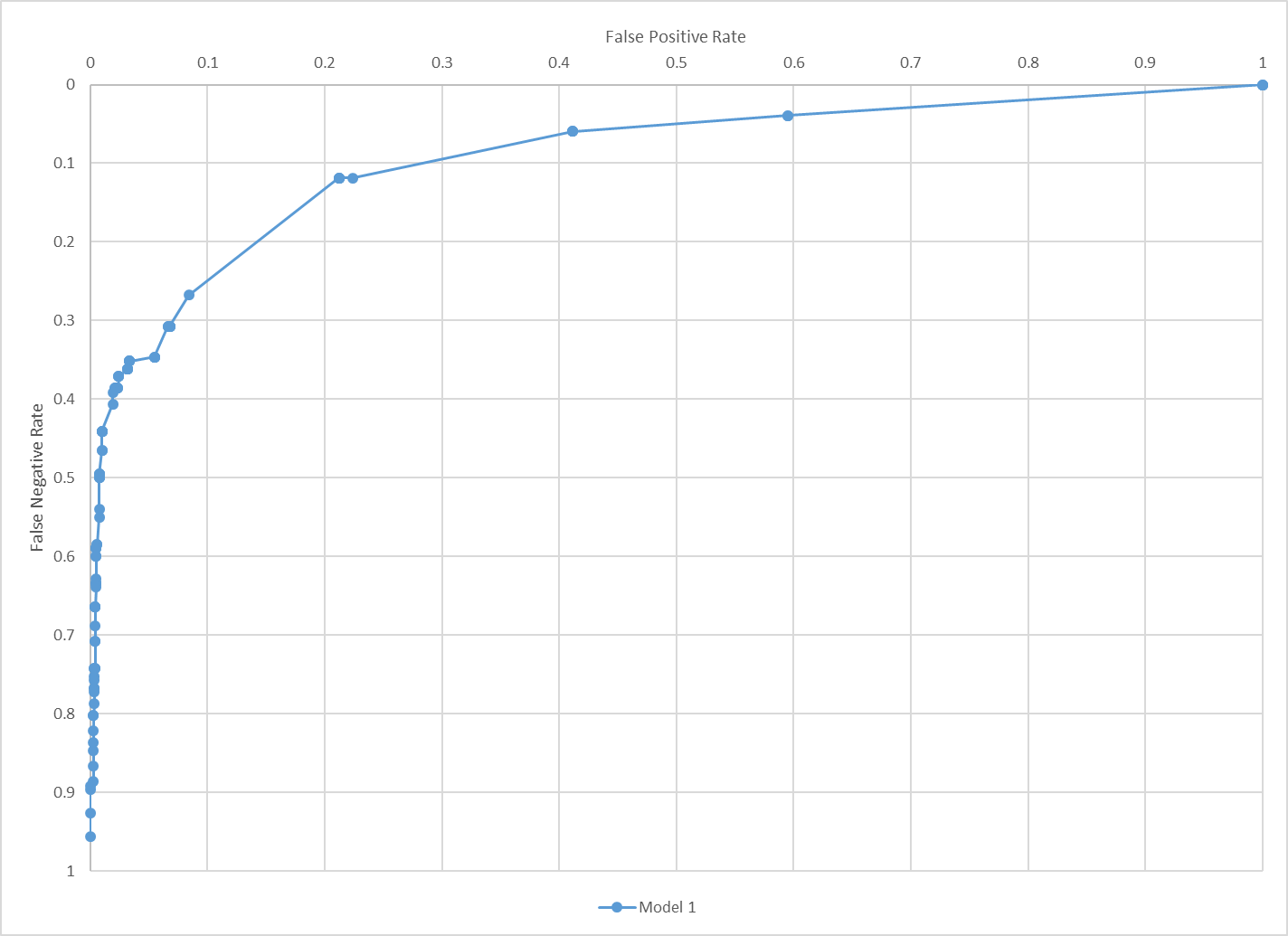 Imbalanced Classes…
Different people plot them different ways…
Precision Recall Curves – PR Curves
Incremental Classifications More Accurate:
Threshold continuing lower
95%+ of new 1s are actually 1s
High Precision
Threshold near 1:
Everything classified as 1 is a 1
But many 1s are classified as 0
Incremental Classifications
Less Accurate:
Most new 1s are actually 0s
Low Recall
Near perfect recall:
~All 1s classified as 1s
Precision around 25%
Sliding threshold lower:
Classify a bunch of 0s as 1s
Structure indicative of a sparse, strong feature
Threshold set to 0:
Everything Classified as 1
ROC Curves & Operating Points Summary
Adapt tradeoff between types of mistakes by varying the threshold used to turn probabilities (scores) into classifications

ROC curves allow:
Visualization of all tradeoffs a model can make
Comparison of models across types of tradeoffs

AUC – an aggregate measure of quality across tradeoffs
Operating points are the specific tradeoff your application needs

Choose threshold to achieve target operating point using hold out data

Update thresholds to avoid drift:
Today         - threshold .9 -> 60% FNR
Tomorrow - threshold .9 -> 62% FNR
Might update thresholds more often than model